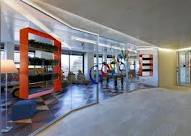 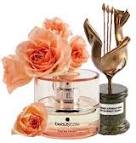 Smaržu pasaule - telpas pasaule Sagatavoja: Jelgavas 1. ģimnāzijas ķīmijas skolotāja Veronika Miglāne
Darba mērķis
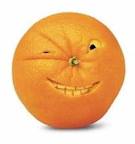 Izmantojot dabas materiālu, izveidojiet  smaržu, kura būtu piemērota telpai, ko iekārtosiet
Darba uzdevums
No jums pieejamajām izejvielām Pagatavojiet smaržu (nepārspīlējiet)
Visas izejvielas ieberiet slēgtā kolbā, samaisiet vai sakratiet un demonstrējiet prezentācijā!
Darba piederumi
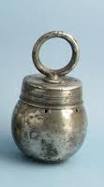 Dabas materiāli, piesta, karotītes, nazis, šķēres, trauks ar vāku materiāla saglabāšanai
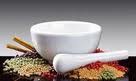 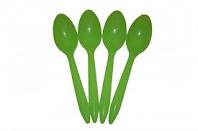 Jums tiek piedāvāti dažāda veida dabas                  produkti ar pazīstamām smaržām
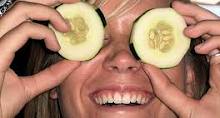 Kā, ar ko sajaukt ir jūsu ziņā
Smarža piemīt ēteriskajām eļļām, kuras satur  daudzi  augi, tomēr ne visi
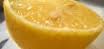 Parasti aromātus iegūst augu daļas spiežot, beržot, sasmalcinot
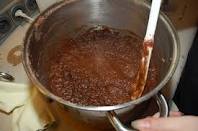 1. Izvēlaties darba piederumus, ar kuru palīdzību doto materiālu apstrādāsiet2. Pirms izvēlaties materiālu, iepazīstaties ar tā smaržu
3. Pieņemiet lēmumu, kurus materiālus sajauksiet (necenšaties  izvēlēties ļoti lielu daudzveidību)4. Izdomājiet, ko ar katru izvēlēto materiālu darīsiet – berzīsiet, spiedīsiet, sasmalcināsiet
Izmantojiet padomus, kuri seko tālāk!
Veiksmi darbā!
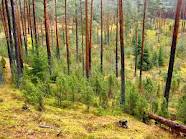 Skuju kokipriede – atsvaidzina, garīgi apskaidro  egle – atvieglina elpu, atsvaidzina, garīgi stimulē
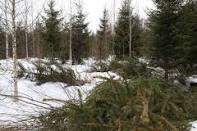 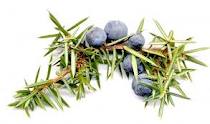 kadiķis – gaisa attīrīšanai, veicina koncentrēšanās spējas, antiseptisks
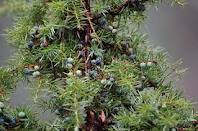 Piparmētra – koncentrēšanās spēju veicināšanai
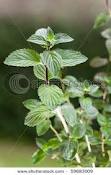 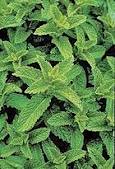 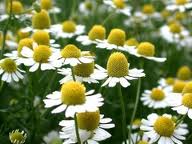 Kumelīte – atslābinoša, mazina baiļu sajūtu, stresu, veicina miegu
dabiskai, draudzīgai videi ziemas periodā       Vaniļa – atslābina,       garīgi rosina, mazina stresu     kanēlis – ļoti    antiseptisks, kliedē baiļu sajūtu,                vairo enerģiju
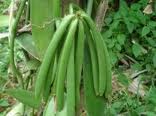 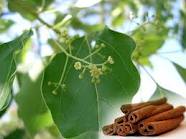 krustnagliņas – sajaukumā ar muskatu stimulē seksualitāti
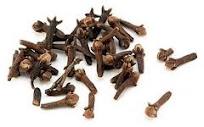 Citrons – paaugstina uzmanību un asina prātu, vairo enerģijuapelsīns – pret uztraukumu, nervozitāti, mierīgam miegam
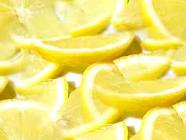 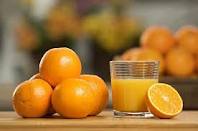 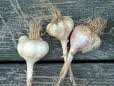 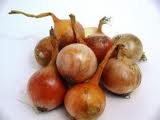 Kiploki, sīpoli – rada virtuves aromātu, stimulē apetīti, antiseptiska iedarbība
Lauru lapas – gaisu attīrošas, , spēcina, nomierinasmaržīgie pipari – fiziski stimulējoši
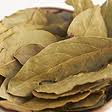 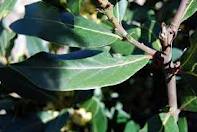 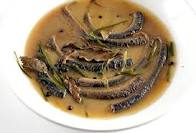 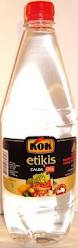 Etiķis – veicina apetīti, gremošanas uzlabošanai
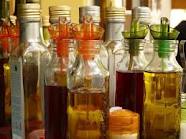